VI Всероссийский конкурс «Успешная школа»
Муниципальное бюджетное общеобразовательное учреждение «Гимназия № 1 г. Челябинска»
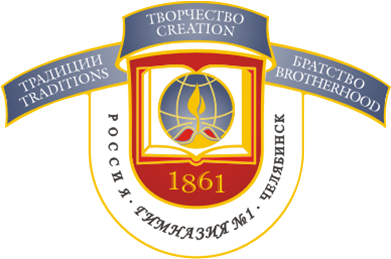 Проектный подход в деятельности классного руководителя
Руководитель проекта: Тимерханов Дамир Галиханович, директор МБОУ «Гимназия № 1 г. Челябинска»
Телефон, e-mail: +7 (351) 263-15-71, chelschool1@mail.ru
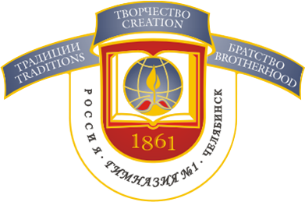 Особенности проектирования
как метода работы классного руководителя
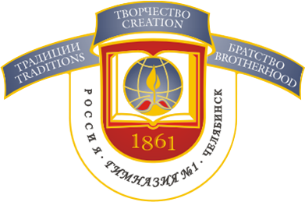 Цель и задачи инновационного проекта
Включение в деятельность классного руководителя 
эффективных методов воспитания на основе проектирования
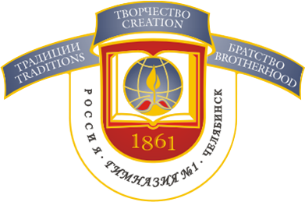 Конструктор
для разработки воспитательного проекта
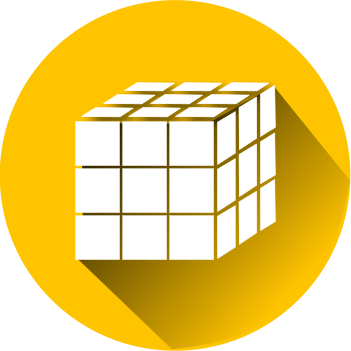 Далее –>
<– Назад
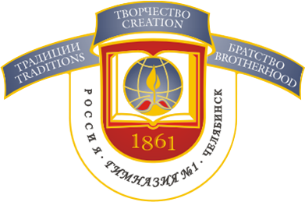 Пример карточек конструктора
для разработки воспитательного проекта
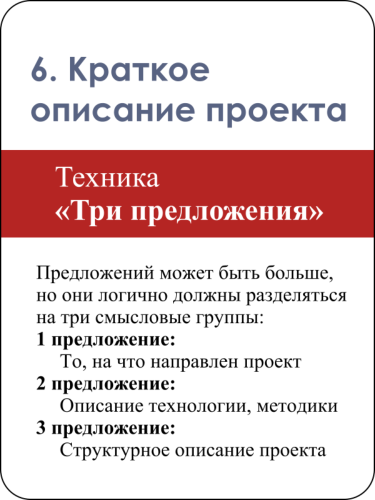 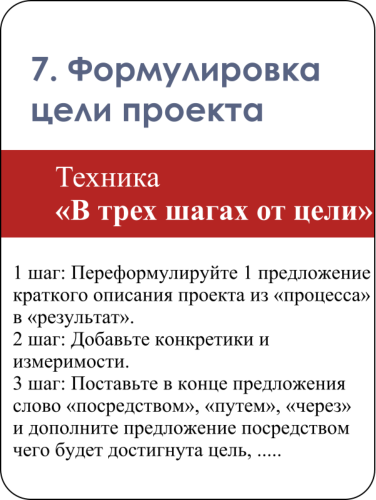 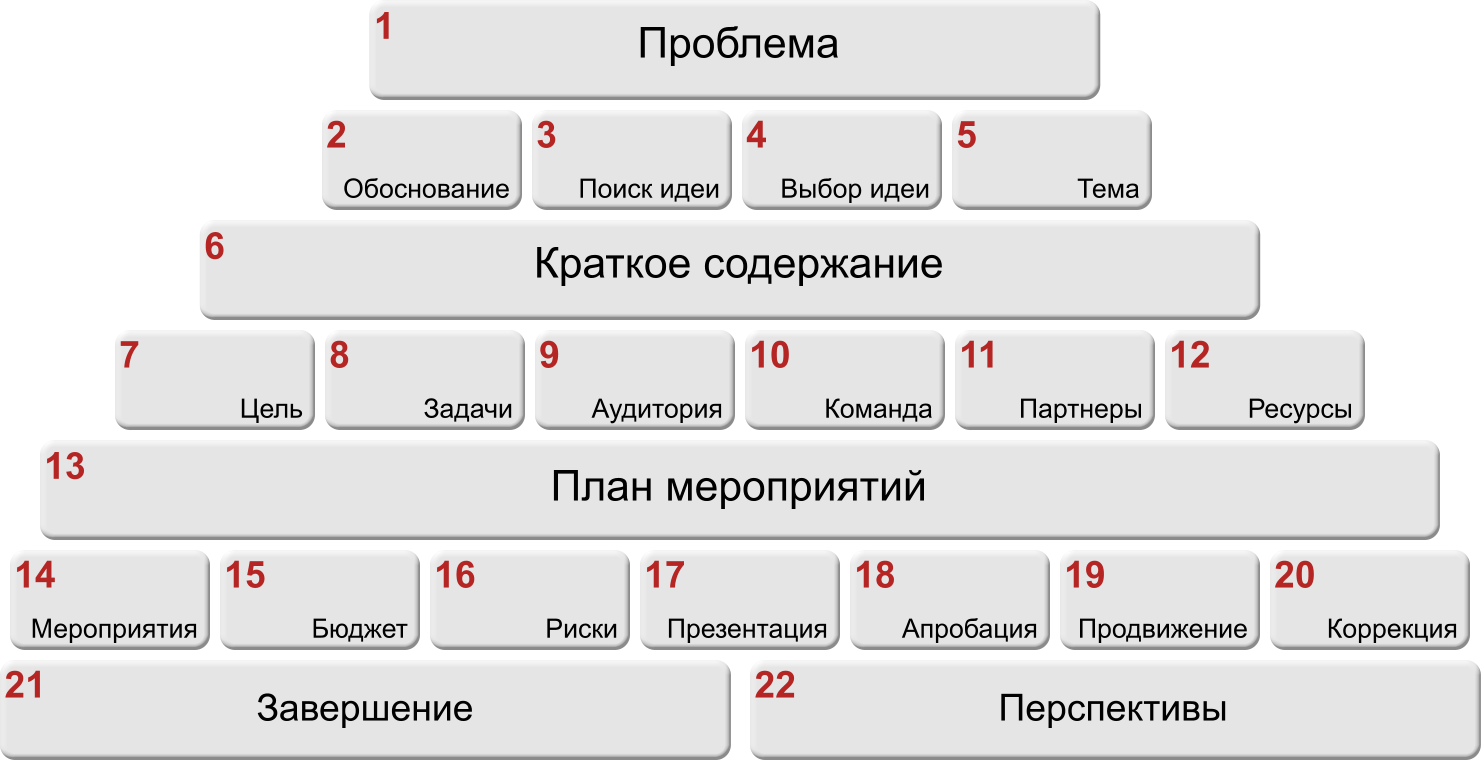 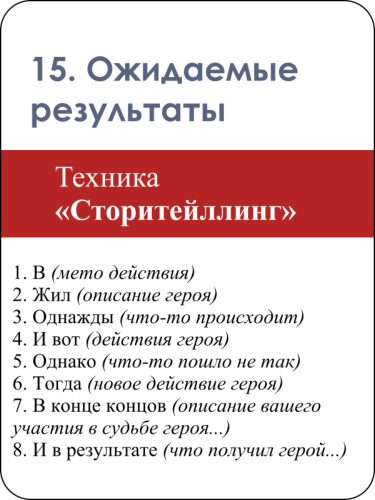 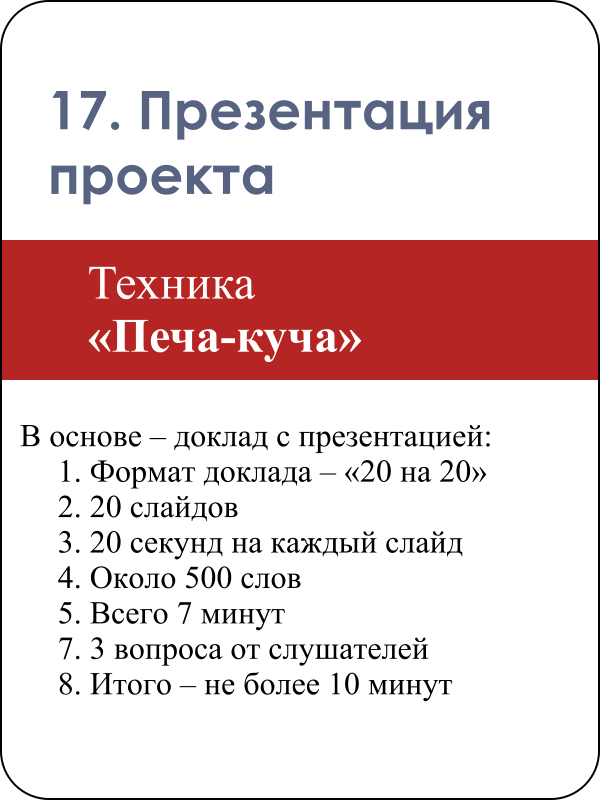 Конструктор педагогического проекта
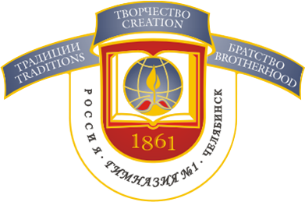 Модельные документы
по теме работы инновационного проекта
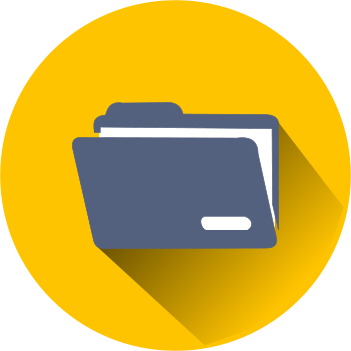 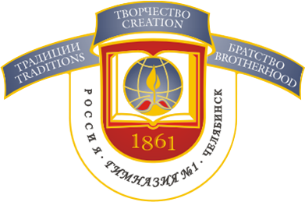 Банк модельных
 воспитательных проектов
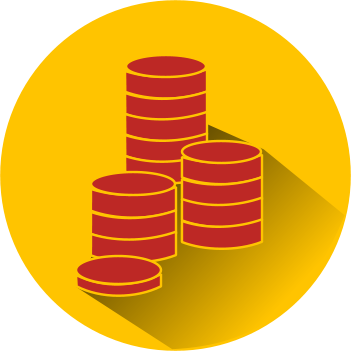 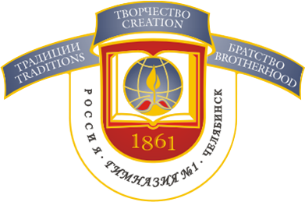 «Портрет выпускника школы»
«…креативный и критически мыслящий, активно и целенаправленно 
познающий мир, осознающий ценность образования и науки, труда и 
творчества для человека и общества; владеющий основами научных 
методов познания окружающего мира; мотивированный на творчество 
и инновационную деятельность; готовый к сотрудничеству, способный 
осуществлять учебно-исследовательскую, проектную и информационно-
познавательную деятельность...»
Федеральный государственный образовательный
стандарт среднего общего образования